Географическая карта
УМК «Перспективная начальная школа»           3 класс 
Подготовила:    учитель начальных классов Жердева Наталья Юрьевна 
МБОУ «СОШ № 31» г. Курск
Что изучают люди?
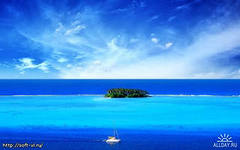 Что изучают люди?
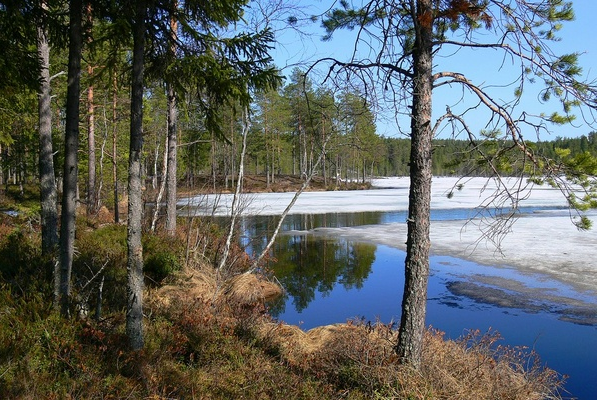 Многое можно показать на глобусе. Но если ты ищешь что-то на глобусе, то видишь только одно его полушарие.
Любой участок земной поверхности можно показать на географической карте.
Северное и Южное полушария
Что такое карта?
Карта – это уменьшенное изображение
земной поверхности на плоскости
с помощью условных знаков.
Путешествуя, отправляясь торговать, люди вычерчивали карты тех мест, где они проходили и проплывали. На эти чертежи наносились реки, горы, моря, города, леса. Изученных территорий становилось всё больше и больше.
         Люди договорились между собой, что все эти объекты они будут обозначать на картах одинаково.
         Сделали это  для того , чтобы  люди, живущие в разных странах могли ориентироваться по любой карте.
Фернан Магеллан
Для того чтобы путешествовать по карте, надо научиться читать её. Читать карту – это не значит читать только надписи. Надо понимать и особый язык карты – условные знаки.
С
З
В
Ю